Haemodynamic Monitoring
Objectives
Types of Haemodynamic Monitoring
Non-invasive
ECG			
Blood Pressure (BP)
Pulse Oximetry
Urine Output
Invasive
Central Venous Catheter
Arterial Catheter
Pulmonary Artery Catheter (Swan Ganz)
Invasive Measures
Arterial Monitoring Indications
Haemodynamic instability 
Vasoactive therapy
Acute hypo/hypertensive crisis
Intra and post major surgery
Frequent blood gas samples
Arterial Measurements
Systolic/Diastolic BP

Mean Arterial Pressure (MAP)
Average pressure within arterial system
MAP = systolic + (Diastolic x2) 
                                 3
Average MAP 70-90
Contraindications
Infection

Haemorrhage

Arterial embolization

Vascular insufficiency
Allen’s test
Radial insertion
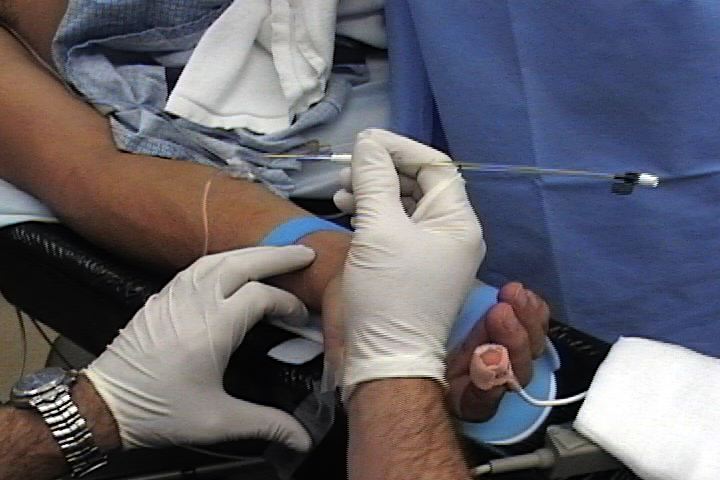 Monitoring System Components
Accurate arterial pressure measurement
Pressure bag inflated to 300mmHG

Transducer position – phlebostatic axis

Zeroing the transducer

Correlate to other BP measurements
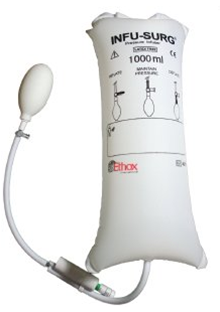 Phlebostatic Axis – 4th intercostal space, midaxilla.
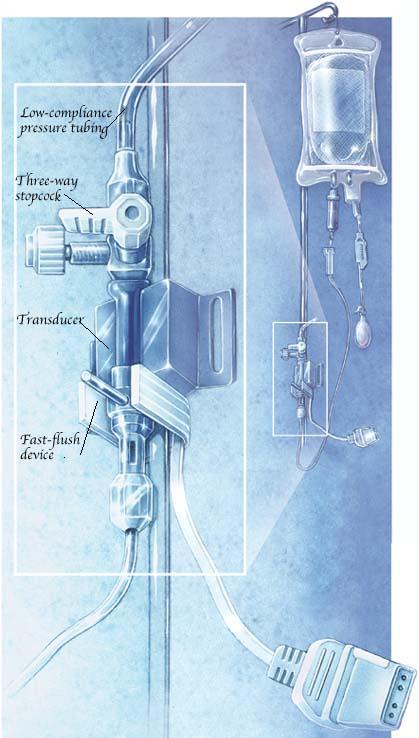 Ensuring Accuracy
ZEROING’

Eliminates atmospheric influence on pressure readings

Open transducer to air and “zero”
Square Wave Testing
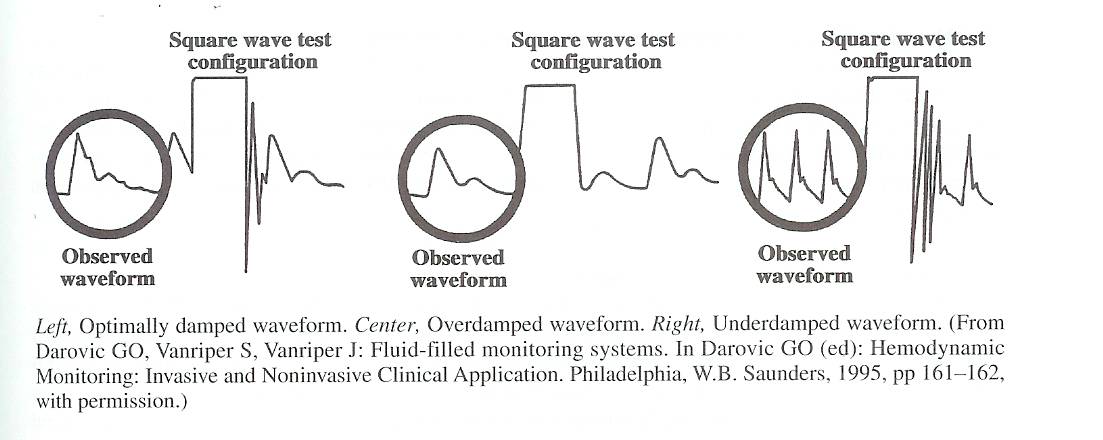 Interpreting the Arterial Waveform
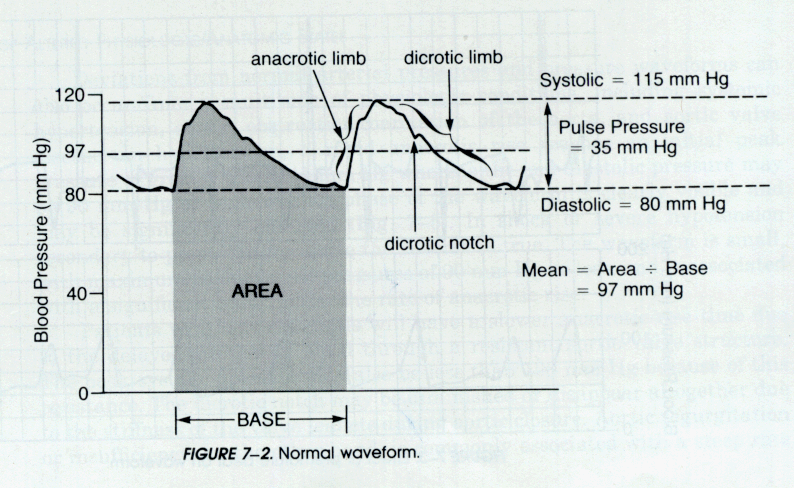 [Speaker Notes: Systole goes from end of diastole, until diacrotic notch
Top of the wave form = peak to systolic pressure (L vent contraction)
On downward stroke, the notch (diacrotic)= closure of aortic valve (retrograde bld flow).   This is the point were systole finishes and diastole starts.
End distolic pressure is the lowest point = opening of aortic valve.
Pulse pressure- the difference between your systolic and diastolic blood pressure measurements. A very large pulse pressure indicates higher risk for heart problem
Diacrotic notch should be 1/3 or greater of the height of systolic peak otherwise suspect reduced cardiac output.]
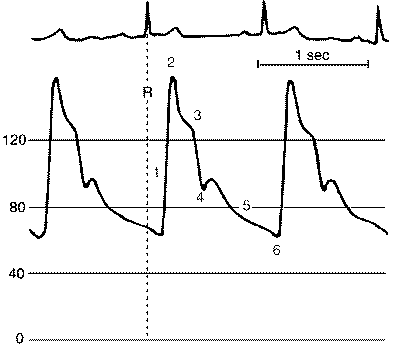 [Speaker Notes: Normal arterial wave form in relation to ECG]
[Speaker Notes: Can learn alot from arterial trace	- amount of perfusion ectopics produce compared to normal SR conducted beats
			- affect AF is having on perfusion
			- is your ECG trace actually PEA (ie. Do you actually have an output?!)
			- do you have mechanical capture as well as electrical capture (re: testing pacing)
			- VAD has no waveform – just MAP reading as non pulsatile blood flow.]
Mechanical Problems
Over-dampening

Under-dampened

No Waveform
Mechanical Problems
Dampening
Air bubbles
Thrombus
Catheter on vessel wall
Catheter kinked/knotted
Loose connection
Incorrect calibration
No Waveform
Leak in system
Loose/cracked transducer
Air in transducer
Stopcock wrong way
Lumen clotted
Pressure in bag low
Defective transducer
Nursing Care
Monitor neurovascular status

Maintain aseptic technique

Prevent complications
Neurovascular Status
NV assessment of distal limb hourly
Splint / support / suture to prevent arterial spasm / thrombosis / haematoma
Flush tubing after taking blood
Assess for nerve damage
Aseptic Technique
Wash hands
Aseptic technique
Change IV transducer set every 72 hours
Redress 3rd daily and prn
Inform MO if been insitu for 7 days
Complications
Vascular thrombosis
Embolism
Vascular spasm
Necrosis at site
Peripheral ischemia
Haemorrhage
Anemia
Blood test errors
Local infection
Systemic infection
Nerve damage
Inadvertent drug administration
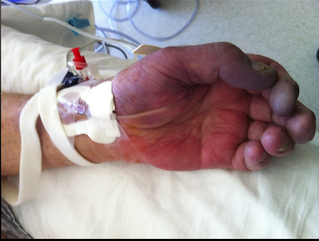 [Speaker Notes: Picture of inadvertent drug administration https://seattleclouds.com/myapplications/dukeg/ican/ArtLine.html]
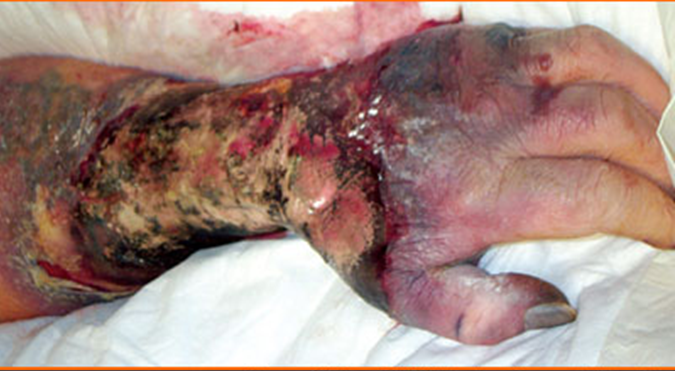 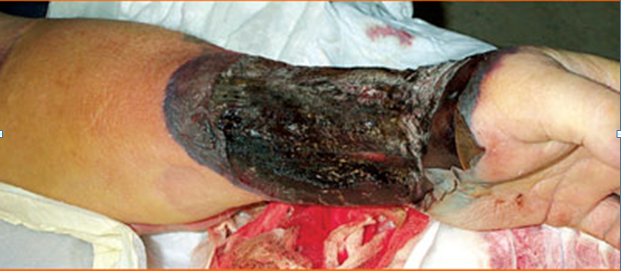 [Speaker Notes: Necrosis process from infection and microemboli – actual patient
Top pic is debrided wound.]
Prevent Complications
Ensure correct line labelling
Cannula secure
Line visible
Connections secure
Monitor neurovascular status and record phlebitis score
Red cap over access port
Central Venous Pressure (CVP)
Also known as right atrial pressure (RAP)
CVL InsertionPrimary Indications
To monitor volume status
Guide administration of fluids and electrolytes
To monitor right ventricular function 
Parenteral nutrition
Drug Therapy
Lack of accessible peripheral veins
CVP Monitoring
Direct measurement of the pressure of the right atrium
Measured from the superior or inferior vena cava as there are no valves
Represents the volume of blood within the RA
It can be measured continuously via a pressure transducer or intermittently via a water manometer
Central Venous Pressure Monitoring
Tip of the catheter is positioned in a central vein, usually the superior vena cava
Reflects right sided heart function
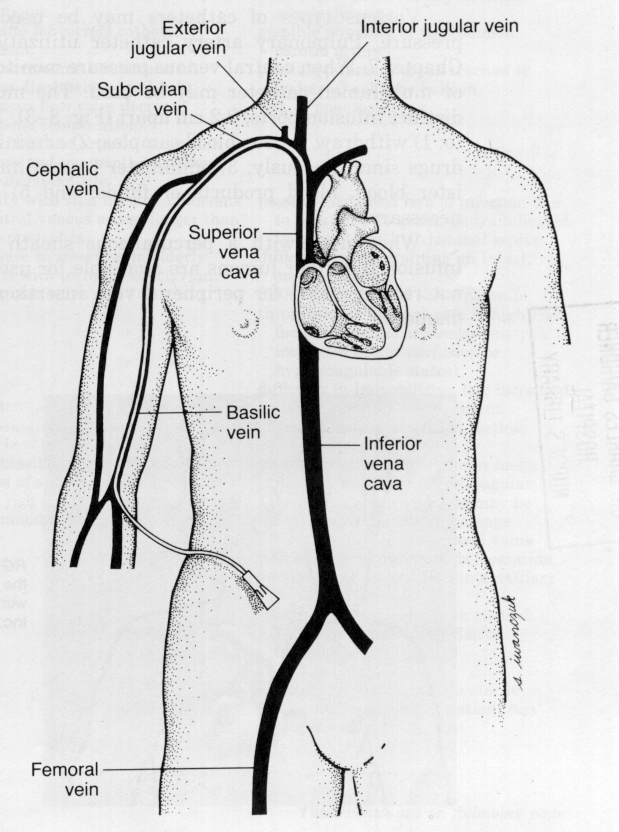 [Speaker Notes: CVP is the pressure of the blood emptying into the right ventricle during diastole
Directly measures the pressure in the superior vena cava = CVP
The superior vena cava openly communicates with the right atrium and measure RAP.
 Preload for the R) ventricle]
CVP Monitoring
CVP measurement is read from the distal lumen of CVC
Normal 0-8 mmHg (3-11cm H20)
[Speaker Notes: Position of CVP monitoring – emphasise brown lumen (show positioning via flushing – can also show reason not to use smaller syringes)
Monitoring should be attached to 3wt with hydration for emergency access.]
Obtaining CVP Measurement
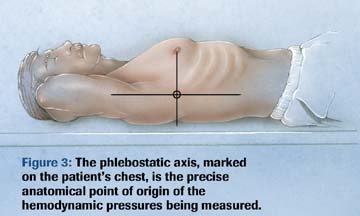 Position pt supine or HOB up to 30 degrees
Move transducer to the phlebostatic axis. What is the significance of this landmark?
Check patency of intravenous line prior to pressure measurement by flushing line.
Zero transducer to atmospheric pressure.
[Speaker Notes: If using water manometer - Level water manometer to.
Mark this point on the pt’s skin to ensure consistency in technique from shift to shift.]
Normal CVP wave form
[Speaker Notes: The CVP reading is taken at the last half of the A wave at the midpoint of the X descent
Explain graph by starting at v wave and working through; atrial filling, tricuspud valve open, atrial kick (30% CO), atrial relaxation, bulging of tricuspid valve during ventricular systole.]
Causes of Low CVP
Hypovolaemia

Profound vasodilation

Any other condition that reduces venous return to the heart
Causes of High CVP
Intra-vascular volume overload

Right ventricular failure

Anything that increases pre-load or 
   after-load

Decreased contractility
Complications of insertion
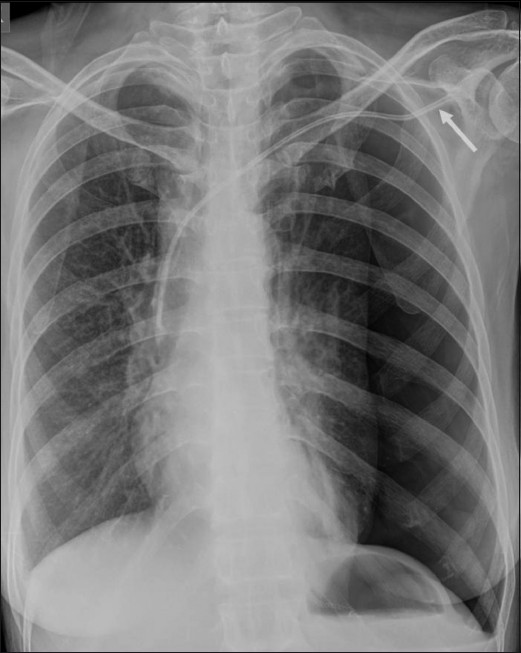 [Speaker Notes: Frontal chest radiograph shows a left-sided pneumothorax following insertion of a central venous catheter. Note that the subclavian approach (arrow) was used for insertion of the catheter]
Central Venous Complications
DELAYED
Infection
Venous thrombosis, pulmonary emboli
Catheter migration
Catheter embolization
Myocardial perforation
Nerve Injury
IMMEDIATE
Bleeding
Arterial puncture
Arrhythmia
Air embolism
Catheter malposition
Pneumothorax or haemothorax
Haemodynamic Monitor
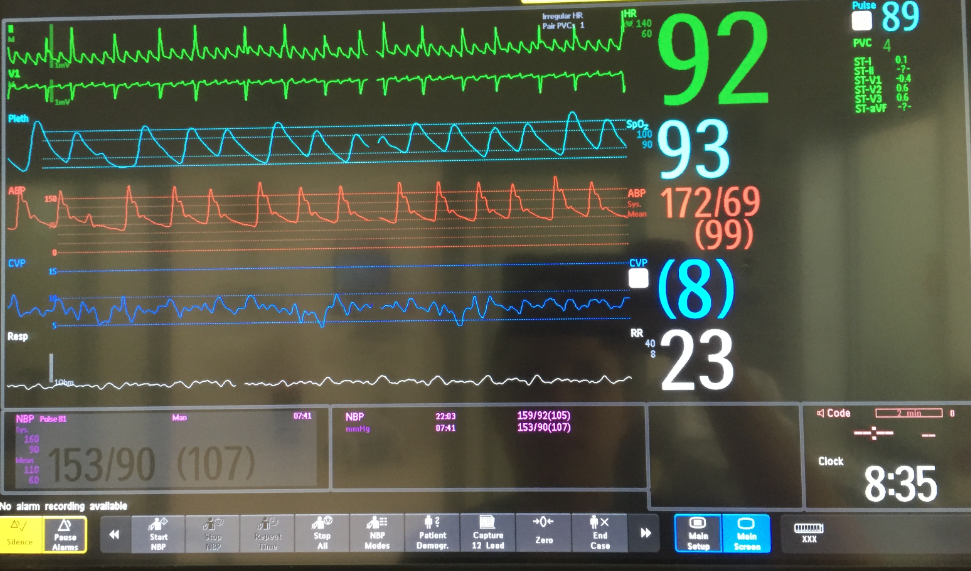 [Speaker Notes: Art – systolic is highest measurement after QRS
CVP – lowest point just after QRS (systole) and]
Key points for accurate measurements
Levelling to Phlebostatic Axis
Positioning of Transducer
Zeroing with every change of patient position
Decision Making
Therapeutic judgements & decisions are best based on monitoring & clinically observed changes over time…& not an isolated measurement

Look at clinical picture of patient!!
Questions
Summary
Invasive pressure monitoring provides a accurate measurement of a patient’s haemodynamic status
We need to remain aware of potential complications and assess our patient regularly